ตัวอักษรทั้งหมดใช้ TH SarabunPSK
Heading Section
...........(ชื่อโครงการ/กิจกรรม)...........
(เป้าหมาย SDGs ที่เกี่ยวข้อง โปรดเลือกจากรูปด้านขวา)
ตัวอักษรแบบหนา ขนาด 96 points
ตัวอักษรแบบหนา ขนาด 66 points
ชื่อ- สกุล..........................หน่วยงาน...........................
โปรดเลือกเป้าหมาย SDGs ที่เกี่ยวข้องกับโครงการ จากรูปที่ให้มา
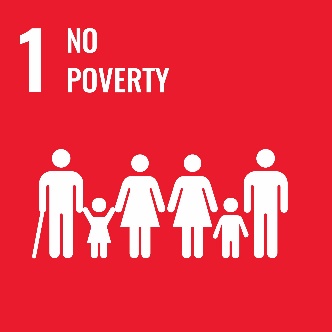 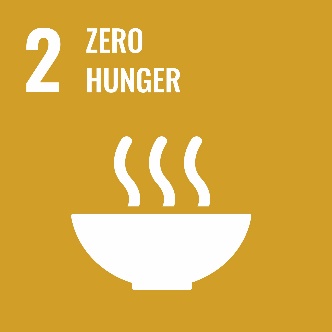 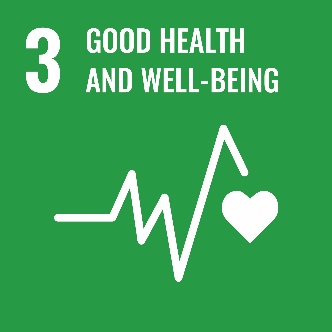 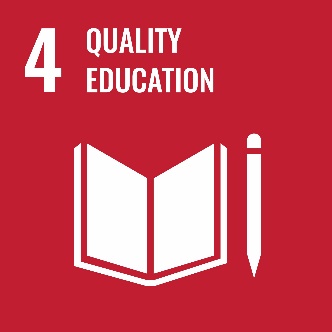 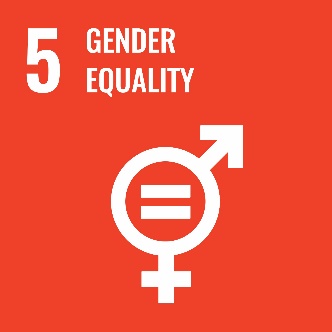 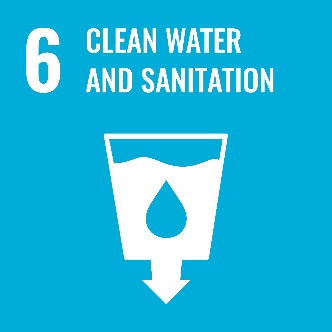 รูปนี้คือตัวอย่างโปสเตอร์ที่จะพิมพ์จริง
ธีมด้านบนและด้านล่าง ทีมงานจะใส่เพิ่มให้ก่อนปริ้นท์
ให้ทางผู้ส่งโปสเตอร์แก้ไขมาเฉพาะใน
เค้าโครงพาวเวอร์พอยท์ที่ร่างไว้ให้ 
Content Section
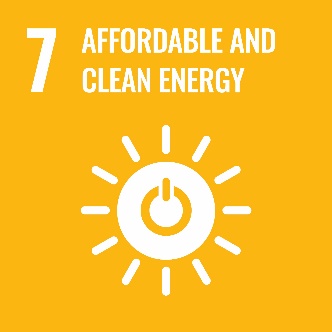 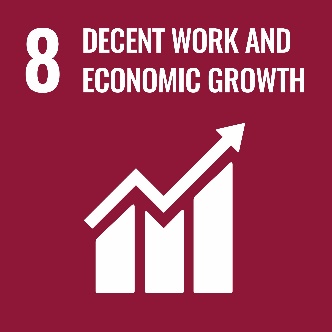 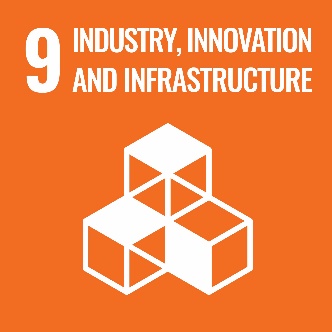 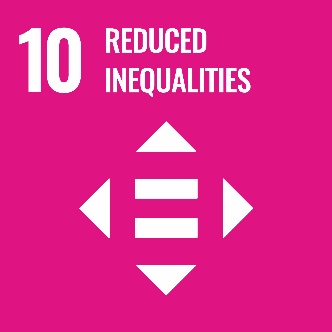 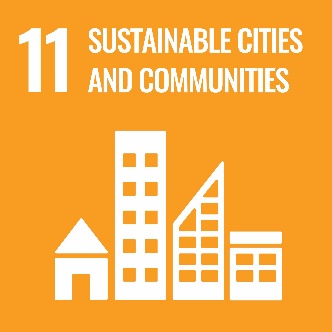 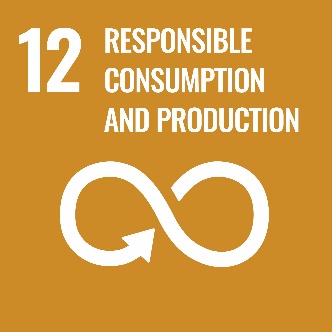 หัวข้อที่ต้องมีในโปสเตอร์
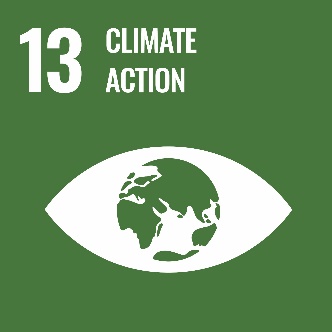 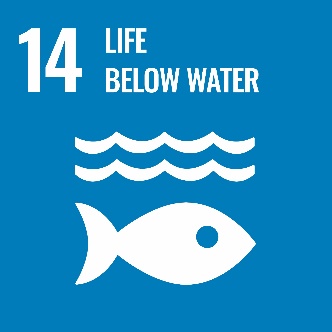 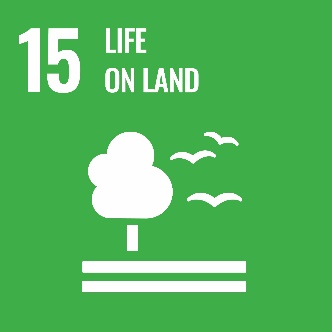 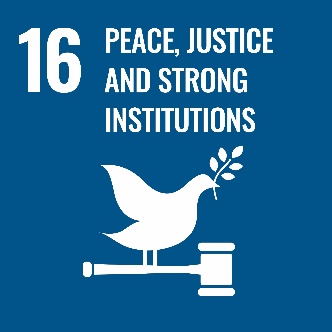 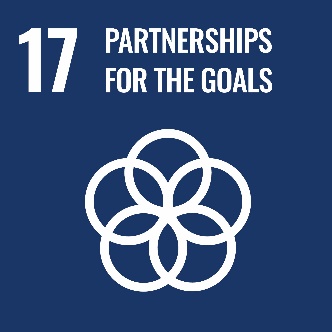 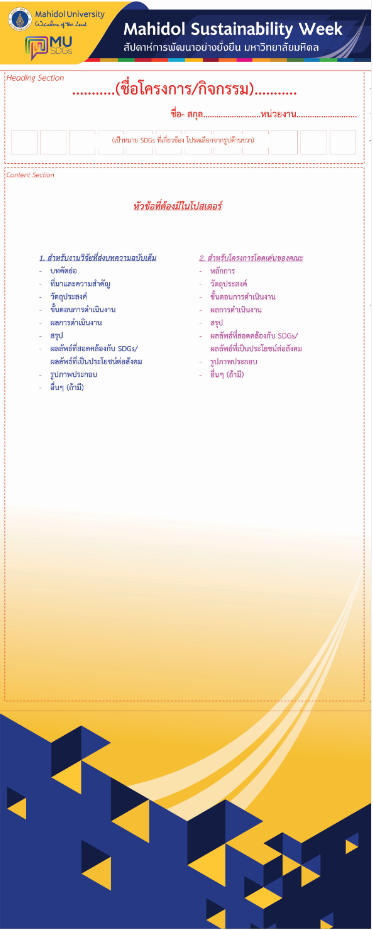 1. สำหรับงานวิจัยที่ส่งบทความฉบับเต็ม
บทคัดย่อ 
ที่มาและความสำคัญ
วัตถุประสงค์
ขั้นตอนการดำเนินงาน
ผลการดำเนินงาน
สรุป
ผลลัพธ์ที่สอดคล้องกับ SDGs/ผลลัพธ์ที่เป็นประโยชน์ต่อสังคม
รูปภาพประกอบ
อื่นๆ (ถ้ามี)
2. สำหรับโครงการโดดเด่นของคณะ
หลักการ
วัตถุประสงค์ 
ขั้นตอนการดำเนินงาน
ผลการดำเนินงาน
สรุป
ผลลัพธ์ที่สอดคล้องกับ SDGs/ผลลัพธ์ที่เป็นประโยชน์ต่อสังคม
รูปภาพประกอบ
อื่นๆ (ถ้ามี)
ส่วนของเนื้อหา
หัวข้อ ตัวอักษรแบบหนา ขนาดไม่ต่ำกว่า 54 points
เนื้อความ ตัวอักษรปกติ ขนาดไม่ต่ำกว่า 48 points
**ส่วนของเนื้อหาห้ามเกินระยะขอบนี้**